«Современные образовательные технологии как способ развития универсальных учебных навыков на уроках географии в условиях перехода на ФГОС»
Когнитивное обучение

Афанасьева Т. А., учитель географии  высшей квалификационной категории,   МБОУ «гимназия №7»  г. Казань  .
«Неграмотным человеком завтрашнего дня будет не тот, кто не умеет читать, а тот, кто не научился  при этом учиться»А.Тофлер
Групповой метод обучения
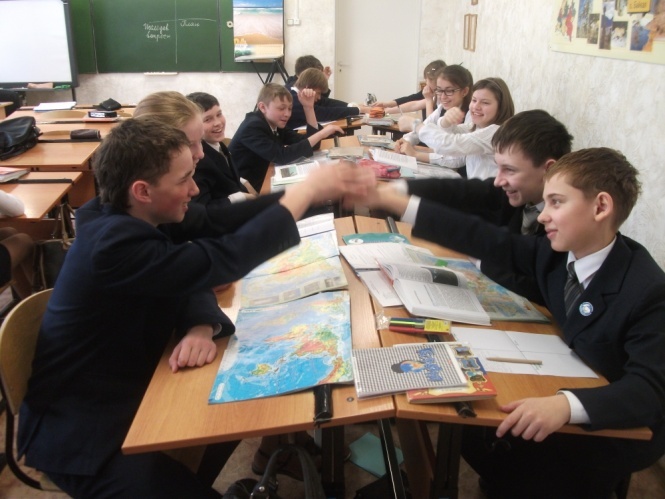 Проблемно- ориентированное обучение
Качественна работа с текстом
Когда текст – база для размышлений
Тема «Природные зоны» 7 кл.
№1 . Почему  сформировались разные природные зоны?
№2. Перечислить природные зоны
№3. Дать самую точную характеристику природных зон

№4. Найти чем различаются и чем похожи след. природные зоны:
 тундра – степь,   арктическая пустыня  - тропическая пустыня
Когнитивное обучение
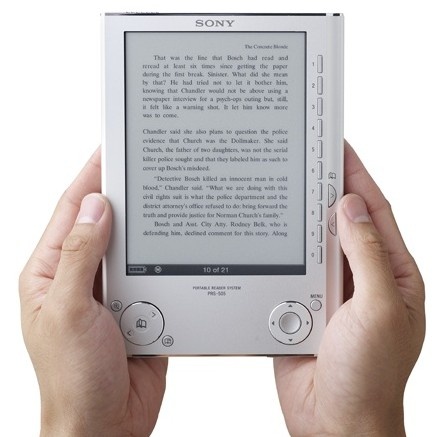 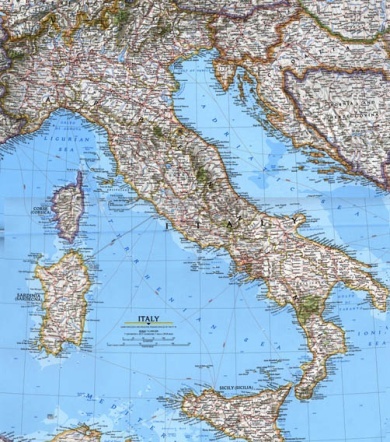 «cogito (лат.) — мыслю», 
 «cogitatio – мышление»,
 «cognitio – знание, познание, изучение, осознание». 

каким образом человек расшифровывает информацию
Социальная и когнитивная теории в психологии: выдающиеся  идеи XX - XXI в.
Л.С.Выготский  “Педагогическая психология”
М.Монтессори «самостоятельный выбор» 
М.А.Холодная   “когнитивные стили”
Дж. Гилфорд    «социальный интеллект»
Г.Гарднер           «теория множественного интеллекта»
 Р.Стеренберг    «успешный интеллект: триадическая концепция»
стили мыслительных операций
Межличностный (социальный)
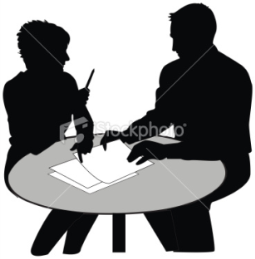 Люблю работать в команде.
 Могу доступно объяснить что-то товарищу
 Я  запоминаю  лучше,  если  обсуждаю  информацию  с кем-то 
 Я согласен с пословицей «Один в поле не воин»
 Мне нравится выполнять коллективные задания
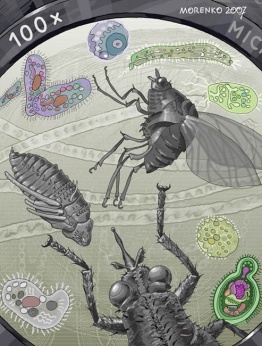 Естествоиспытательский
Я наблюдательный. Я часто вижу вещи, которые другие упускают
 Я люблю сравнивать разные явления 
 Мне интересно экспериментировать
 Природные процессы вызывают у меня интерес и любопытство
 Люблю проводить различные опыты
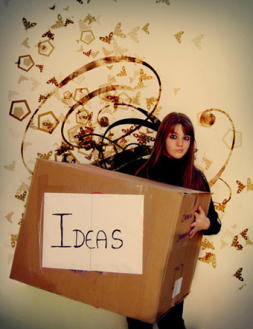 Внутриличностный
Мне нравится думать и работать одному
 В любом деле  для меня главное – это независимость и самостоятельность действий
 Всегда полагаюсь на свой собственный опыт
 Мой личный интерес и отношение  определяют большинство поступков
 Самооценка мне более важна, чем мнение окружающих
Виды интеллекта по Г. Гарднеру
Лингвистический

 Музыкальный

 Логико-математический 

 Пространственный 

 Телесно- кинестетический 

 Внутриличностный

 Межличностный

 Интеллект естествоиспытателя 

 Экзистенциальный
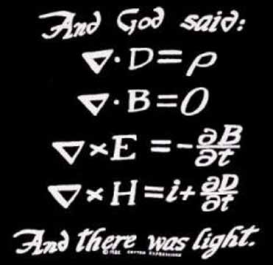 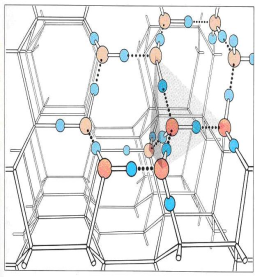 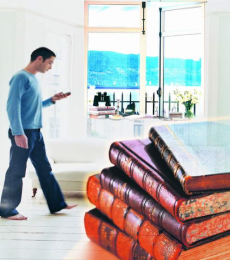 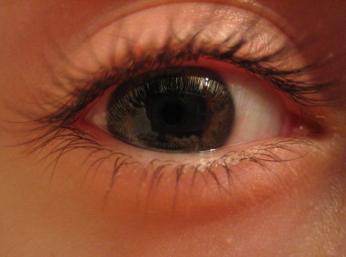 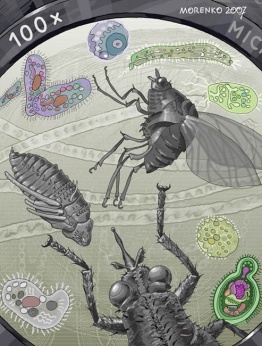 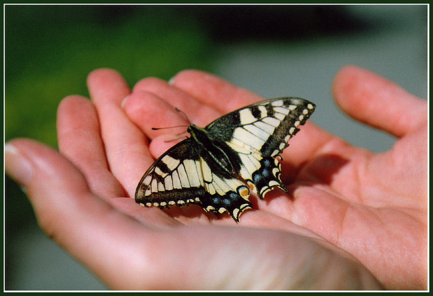 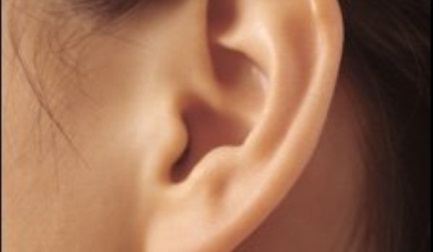 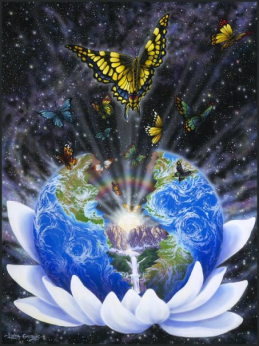 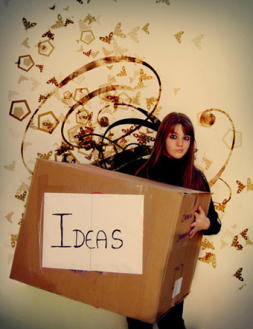 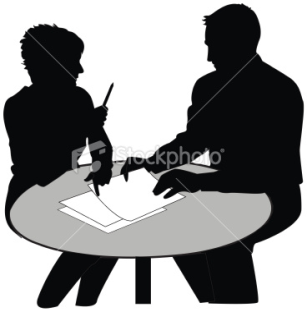 Технологическая карта «Человек и атмосфера» 6 кл.
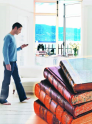 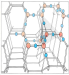 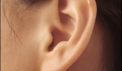 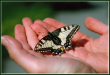 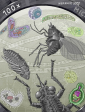 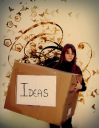 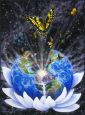 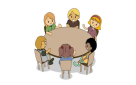 Урок в 7 классе
Этапы урока
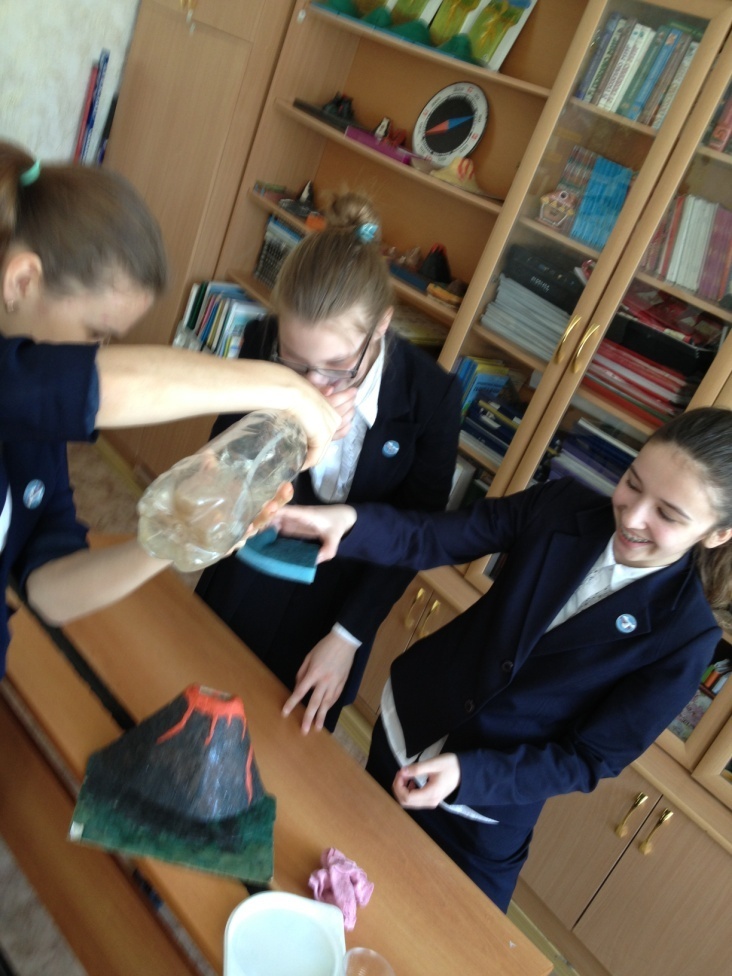 ШКОЛЬНАЯ ЛИГА РОСНАНО http://schoolnano.ru/
Современные образовательные технологии
Автор курса:Д.п.н. Т.Г. Галактионова Целевая группа: Для всех категорий педагогических  работников 
Краткое описание модуля:
Курс направлен на формирование общих представлений об образовательных технологиях.Рассматриваются ключевые образовательные технологии открытого образования: технологии работы с текстовыми источниками различной природы, методы проблемного анализа, методы групповой работы, технологии организации дискуссий, метод проектов, кейс-метод. Освоение курса позволит участникам не только успешно использовать различные образовательные технологии, но и понимать теоретическую основу их эффективности.
Когнитивное обучение
плюсы
минусы
Данная технология на практике оказалась доступной и интересной для учащихся.   Процесс  обучения становится более насыщенным, увлекательным, и это значит, что учёба может перейти из категории нелегкой обязанности в увлечение - это большой плюс.
Минусом можно считать  разработку технологической карты урока - это достаточно трудоемкий процесс, необходимо разработать  9 групп вопросов,  продумать экспериментальную часть.